Változás-bejelentéssel kapcsolatos tájékoztató 

Agrárminisztérium
Vidékfejlesztésért Felelős Államtitkárság


Nagy Attila
Főosztályvezető


2019. április 3.
Granada Konferencia Központ– 6000 Kecskemét, Harmónia utca 12.
A HACS feladatai a változás-bejelentésekben
A változás-bejelentések kezelése a HACS feladata és ehhez kapcsolódóan a módosított támogatói okiratok elkészítése. 

A változás-bejelentés során a kérdéses ügyekben az Irányító Hatóság nem foglal állást, tehát az ügyek eldöntése a HACS feladata, azonban segítség kérhető.
A változás-bejelentések kimenetele
A változáskezelés kimenetele:

tudomásulvétel (pl. lemondás esetén)
a támogatói okirat  módosítása – ez esetben a változás-bejelentés elfogadásáról szóló értesítés a TO elválaszthatatlan részét képezi
új TO kibocsátása (pl. beruházási költségek változásának elismerése változatlan támogatás mellett)
módosítási igény elutasítása.
A támogatott kérelmekhez kapcsolódó változás-bejelentések ügyintézése
Mit is kell bejelenteni?
Az ügyfél-nyilvántartásban szereplő adatokban bekövetkezett változást;
képviseleti jog megszűnését;
a támogatási szerződésben rögzített, vagy bármely, a támogatással kapcsolatban szolgáltatott adataiban változás következik be;
a projekttartalom változását!
272/2014. Korm. rendelet 1. mellékletben foglaltak szerint:
A projekttartalom változásának minősül:
a műszaki, szakmai tartalom változása, 
az indikátorok és egyéb, a támogatási szerződésben meghatározott mutatók tervértékeinek változása,
c) a projektmegvalósítás kezdetének, a megvalósítás határidejének, vagy a mérföldkövek ütemezésének, illetve tartalmának módosítása,
d) a költségvetés változása (pl.: ütemezés, összeg,átcsoportosítás),
e) a kedvezményezett személyének változása.
A változás-bejelentés módja
A bejelentés helye:
A Magyar Államkincstár honlapján az elektronikus ügyintézésre szolgáló alkalmazásba történő ügyfélkapus bejelentkezést követően, az ügyfél-nyilvántartási ügyek menüpontban.
Típusai:
Önálló változás-bejelentés,
kifizetési igénylés keretében benyújtott változás-bejelentés.
Például: a műszaki, szakmai tartalom változatlansága esetén a módosított ÉNGY/árajánlatos tétel, szállító, kivitelező változása.
A kifizetési kérelem keretében benyújtható változások
Módosított ÉNGY tételek, 
 módosított, árajánlatokkal alátámasztott építési árajánlatos tételek, 
 módosított árajánlatos tétel, amennyiben az új árajánlatos tétel ugyanazt a célt szolgálja, mint az eredetileg jóváhagyott, és műszakilag is ugyanolyan vagy jobb (árajánlatokkal alátámasztva),
 az eredetileg jóváhagyott szállító, kivitelező változása (árajánlattal alátámasztva).
Önálló változás-bejelentések
A támogatói okirattal rendelkező kedvezményezettek a támogatási kérelemben bemutatott építési tételeket, valamint eszköz(ök)re és gép(ek)re vonatkozó költségeiket újraértékelhetik, és így kérhetik a beruházás összes költségének módosítását.
Eszközök, gépek és berendezések tekintetében 3-3 új árajánlattal támaszthatják alá a költségek változását.
Építési projektek és építéssel járó technológiák megvalósítási helyének változása.
Rendezvények, képzések időpontjának és helyszínének változása.
A támogatási kérelemben megjelölt megvalósítási helytől való eltérés
Amennyiben a megvalósítási hely módosítása következtében változik a támogatási intenzitás meghatározásának alapját képező pl.: járási besorolás, úgy:
a megítélt támogatás nem növelhető, akkor sem, ha az új megvalósítási hely fejletlenebb járásban van az eredeti, a támogatási kérelemben megjelölt megvalósítási helyhez képest,
a megítélt támogatás csökkenhet, amennyiben az új megvalósítási hely fejlettebb járásban van az eredeti, a támogatási kérelemben megjelölt megvalósítási helyhez képest.
A módosított megvalósítási helynek is meg kell felelnie a fejlesztéssel érintett ingatlanra vonatkozó, az egyes felhívásokban és a LEADER ÁÚF-ben meghatározott feltételeknek.
A támogatási kérelemben megjelölt megvalósítási helytől való eltérés
A rendezett tulajdoni és/vagy használati viszonyokat a kedvezményezettnek biztosítani kell és azokat a változás bejelentés során – legkésőbb a változás bejelentési kérelem benyújtásának időpontjáig kiállított dokumentumokkal – igazolni szükséges.
Az új helyszínnek a változás bejelentés benyújtásakor ugyanúgy meg kell felelnie a pályázati felhívás (jogosultsági) előírásainak, mint a korábbinak, és
Az egyes pályázati felhívásokban a megvalósítási helyhez közvetlenül kötődő tartalmi értékelési szempontok csak meghatározott korlátok mellett sérülhetnek.
Amennyiben a projekt keretében engedélyköteles építési beruházás valósul meg, úgy az új megvalósítási hely tekintetében is igazolni kell, hogy az építési és amennyiben szükséges szakhatósági engedélyezési eljárást a kedvezményezett legkésőbb a változás-bejelentési kérelem benyújtásakor megindította.
A műszaki tartalom változása
Előfordulhat, hogy egy új technológia megjelenése vagy a projektbe tervezett építési tételek, eszközök árainak növekedése miatt szükségessé válik a műszaki tartalom változtatása.
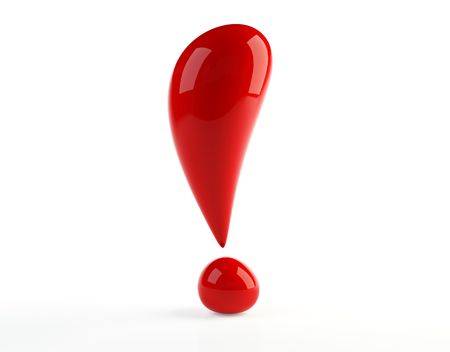 Műszaki-szakmai tartalom módosításra irányuló változás-bejelentések az egyéb jogszabályi rendelkezéseknek való megfelelés mellett, a támogatási kérelemben eredetileg tervezett tevékenység(ek) funkciójának megtartása mellett engedélyezhetők. 

A támogatói okiratban nem szereplő új kiadási tétel támogatása, vagy egy meglévő kiadási tételnek az eredetileg tervezettől eltérő funkciójú tételre való módosítása nem lehetséges.
A műszaki tartalom változása
Költségátcsoportosításra megtakarítás esetén van lehetőség, és a megtakarítás kizárólag a támogatói okiratban eredetileg is elszámolható költségként jóváhagyott tevékenységre vonatkozóan csoportosítható át azaz csak a támogatói okiratban eredetileg is szereplő kiadási tételek között értelmezhető a költségátcsoportosítás.
Új kiadási tétel támogatására tehát nincs lehetőség. 
A támogatói okiratban elszámolható kiadásként jóváhagyott tevékenység(ek) elhagyása, vagy önerőből történő megvalósítása nem tekinthető megtakarításnak, tehát az ezáltal „felszabaduló” elszámolható kiadás, és az arra jutó támogatási összeg átcsoportosítására nincs lehetőség.
A műszaki tartalom változása
A változás-bejelentésben foglaltaknak összhangban kell lenniük az alátámasztó dokumentumokkal (ideértve a közbeszerzési dokumentációt is), és mind a megtakarítást, mind a költség növekményt a támogatói okiratban jóváhagyott kiadási tételek szintjén kell kimutatni. 

A költségátcsoportosítás nem hagyható jóvá, amennyiben a megtakarítást a támogatási kérelemben elfogadott műszaki, szakmai tartalom csökkentése eredményezi. 

A költségátcsoportosítás elbírálása során figyelembe vételre kerülnek továbbá a felhívásban szereplő költségkorlátok, avagy maximált százalékos arányok is.
A műszaki tartalom változása
Építéssel járó beruházás:
Építési engedélyköteles építési beruházás során műszaki tartalomváltozás minden, ami az engedélyes tervtől, vagy kiviteli tervtől eltér. Ebben az esetben a módosítás feltétele az építési engedély módosítása, valamint műszaki ellenőr nyilatkozata, hogy az építmény továbbra is megfelel a támogatási kérelemben bemutatott funkciónak. (Pl. beton tartószerkezet helyett acélszerkezet)
Nem engedélyköteles építési beruházás esetén a benyújtott tervek, leírásoktól való eltérés tekinthető műszaki, szakmai tartalom változásának.
A műszaki tartalom változása
Eszközbeszerzés esetén:
Amennyiben a megvalósítás során más típusú (gyártmányú) gép, eszköz kerül beszerzésre, melynek műszaki paraméterei megegyeznek a támogatási kérelemben bemutatott és elfogadott gép/eszköz műszaki paramétereivel, úgy az nem tekinthető a műszaki, szakmai tartalom változásának. Ebben az esetben a kifizetési kérelemhez az új típusú/gyártmányú gépre vonatkozó 3 árajánlat benyújtása szükséges.
Gép, eszközbeszerzés esetén a műszaki paraméterekben akkor fogadható el negatív irányú módosítás (csökkenés), amennyiben ezek a változó paraméterek nem befolyásolják az eszköz / gép használatát, támogatási kérelemben bemutatott funkcióját. (pl. traktor esetén a vezetői fülke felszereltsége)
Amennyiben a Támogatói Okiratban elfogadott gép/eszközhöz képest eltérő – esetleg magasabb – műszaki tartalmú gépet/eszközt terveznek megvásárolni, az igényelhető támogatás összege nem haladhatja meg a Támogatói Okiratban adott eszközre jóváhagyott összeget.
A műszaki tartalom változása
Műszaki, szakmai tartalom növelése:

A projekt, projektelem elfogadott műszaki, szakmai tartalmának növelése lehetséges, amennyiben az illeszkedik a projekt eredeti céljához, azonban az ezzel járó esetleges költségnövekedés miatt a teljes projektre megítélt támogatás nem növelhető, még abban az esetben sem, ha a módosítás oka jogszabályváltozás, vagy hatósági előírás.
Amennyiben a projekten belül megtakarítás következik be valamely költségtétel tekintetében, az így felszabaduló forrás felhasználható más költségtétel tekintetében.
A műszaki tartalom változása
Helyettesítő módosítás a műszaki, szakmai tartalomban:

A projekt, projektelem támogatási kérelemben benyújtott és elfogadott műszaki, szakmai tartalmának funkcionálisan egyenértékű változtatása lehetséges, amennyiben a helyettesítő műszaki, szakmai tartalom legalább olyan paraméterekkel bír, mint a hatályos szerződés részét képező tartalom (Például: tartósság, funkció, élettartam, terhelhetőség, kapacitás, stb.), és
a módosítás oka jogszabály-változás, vagy (szak)hatósági előírás, vagy az igénybe vett – a jogszabály- vagy szerződésszerű teljesítéséért felelős – személy vagy szervezet (pl. tervellenőr, műszaki ellenőr) előírása vagy
célja a beruházás, vagy működtetés, vagy egyéb fejlesztés szempontjából összességében költséghatékonyabb megoldás alkalmazása.
A műszaki tartalom változása
Műszaki, szakmai tartalom csökkenése:

A projekt, projektelem támogatási kérelemben benyújtott és elfogadott műszaki, szakmai tartalmának csökkenése, azaz funkcionálisan csak részben egyenértékű műszaki, szakmai megoldással történő kiváltása főszabályként akkor lehetséges, ha a módosítás oka jogszabályváltozás, (szak)hatósági előírás, vagy előre nem látható, nem tervezhető, a kedvezményezettnek nem felróhatóan bekövetkezett esemény 

Például: A piaci árváltozások, vagy jogszabályváltozások, vagy szabványváltozások. 

A projekt, projektelem jogszabálynak, szerződésnek, szabványoknak és rendeltetésszerű használatnak való megfelelőségét az igénybe vett – a jogszabály- vagy szerződésszerű teljesítéséért felelős – személy vagy szervezet (pl. tervellenőr, műszaki ellenőr) igazolja.
A műszaki tartalom változása
Ezen túlmenően ugyancsak lehetséges a műszaki, szakmai tartalom csökkentése, amennyiben:

nem a projekt alapvető célját jelentő projektelem műszaki, szakmai tartalmának csökkentésére kerül sor annak érdekében, hogy a projekt alapvető célját jelentő projektelem kapcsán bekövetkezett költségnövekedés költségátcsoportosítással – részben vagy egészben – kompenzálható legyen; (pl. funkcionálisan megfelelő, de kedvezőbb árú kerítés építése) vagy

a műszaki, szakmai tartalom csökkentés az alapvető célok teljesülését elősegítő, ésszerűsítést célzó módosítás.
A műszaki tartalom változása
Amennyiben a műszaki, szakmai tartalom csökkenése nem jár együtt technológia módosítással, vagy nincs egyéb szakmai indoka, úgy az elszámolható összköltséget és az igénybe vehető támogatás összegét is arányosan csökkenteni kell az érintett tulajdonságtól, mennyiségtől való elmaradás arányában. 

A pályázati felhívásban meghatározott belső korlátokat (pl. projekt előkészítés költsége) a csökkentett beruházási költség esetén is be kell tartani, így az elszámolható összköltség és a támogatás tovább csökkenhet.
Példák
Kertészet korszerűsítése
A növényház magassága a támogatási kérelemben leírt 6,5 méter helyett 7,5 méter magasságúvá változik, mert a kedvezményezett egy újabb – korszerűbb – technológiát alkalmazna. Ugyanakkor a növényházaknál nagyobb tetőüvegek (több fény miatt) beépítésekor a belső acélszerkezeteknek megváltozik a kiosztása (egymástól való távolsága), ezért kisebb lesz a növényház alapterülete 1-2 %-kal.
A műszaki tartalom megváltozása nem veszélyezteti a felhívásban előírt célokat és a vállalt indikátorokat, ezért az ilyen jellegű változtatás megengedett.

Épületek külső rekonstrukciója
A támogatási kérelemben szereplő, felújításra váró épület külső nyílászáróinak cseréje és az épület szigetelése teljes mértékben megtörténik, azaz megfelel az energiahatékonysági vállalásának. Ugyanakkor a belső nyílászáróinak csak a felújítása fog megvalósulni a költségek növekedése miatt úgy, hogy a felújított elem műszaki színvonala megfeleljen a támogatási kérelemben megfogalmazott műszaki tartalomnak.
Példák
Üzemcsarnok műszaki/szakmai tartalmának változása
A támogatási kérelemben szereplő beton tartószerkezet helyett acél tartószerkezet kerül kialakításra. A módosítás által az elszámolható nettó kiadás nem változik.
A példában jelzett műszaki tartalom változása nem befolyásolja az üzem működését, funkcióját.

 Üzemcsarnok műszaki/szakmai tartalmának változása
Az 1000 m2-esre tervezett üzemépület helyett 800 m2-es üzemépület kerül megépítésre úgy, hogy a beruházás célja, funkciója és a tervezett működtetésének célja nem módosul az üzem alapterületének csökkentése következtében. Ugyanakkor a beépítésre kerülő technológia nem változik, így nem indokolt emiatt az épület méretének módosítása, hiszen nem valósul meg a támogatási kérelemben bemutatott műszaki tartalom. A kért módosítás jóváhagyható, amennyiben a műszaki ellenőr igazolja, hogy a beépítésre kerülő technológia működtetését az alapterület változása nem befolyásolja, de annak módosulása arányában csökkenteni kell az üzemcsarnok építésére elszámolható költséget, és az igényelhető támogatás összegét is.
Példák
Fajváltásra/ tevékenységváltásra/ hasznosítási irány módosítására irányuló változás bejelentés abban az esetben fogadható el, amennyiben az eredetileg tervezett projekt a módosítást követően, az új faj/ tevékenység/ hasznosítási irány alkalmazásával is rendeltetésszerűen, az eredetileg tervezett funkciójának megfelelően üzemeltethető.

Példa: Baromfitartó telepek korszerűsítése felhívás esetén csirke helyett pulyka tartására tér át a kedvezményezett, és az eredetileg tervezett projekt istálló építésére, napelemes rendszer kialakítására, és rakodógép beszerzésére vonatkozott.

Amennyiben a tervezett módosítás egyben a műszaki tartalom módosítását is szükségessé teszi, csak a támogatási kérelemben eredetileg tervezett tevékenység(ek)kel azonos funkciójú módosítás engedélyezhető.
Az elbírálás főbb szempontjai
A változás-bejelentések elbírálását a 272/2014. Korm. rendelet 87. §-ában meghatározott alapelvek figyelembevételével kell elvégezni!
Az elbírálásánál előnyt jelentő feltételeket kedvezőtlenül érintő módosítás nem engedélyezhető, ha ezáltal a megváltozott projekt nem érte volna el a támogatásban részesülést jelentő legalacsonyabb pontszámot.
A módosítás nem változtathatja meg a projekt alapvető célját.
A támogatott tevékenység az így módosított feltételekkel is támogatható lett volna.
A módosítás nem irányulhat a támogatási döntésben meghatározott támogatási összeg növelésére.
A módosítás nem irányulhat olyan szempontra, amely jogosultsági feltétel volt az elbírálás során és a módosítást követően már nem teljesülne.
A projekten belüli költségátcsoportosítás akkor lehetséges ha a kedvezményezett az átcsoportosítás forrásául szolgáló költségtípuson megtakarítást ért el.
A változás-bejelentések kezelése
A módosítási igény a belső korlátokra vonatkozóan a felhívásokban foglalt előírások figyelembevételével kerül elbírálásra.
A benyújtott tételek alapján a beruházás egyes tevékenységeire (építés épületenként, építményenként, valamint gép, eszköz, berendezés esetén tételenként) új elszámolható költség, a projekt összessége tekintetében új elszámolható összköltség kerül megállapításra, a korábban jóváhagyott támogatási összeg változatlanul hagyása mellett, melynek alapján a támogatói okirat is módosul.
A változás-bejelentések kezelése
A módosítás nem irányulhat olyan tevékenységre, amely nem támogatható a pályázati kiírás alapján.

A kedvezményezett által benyújtott módosítási igény irányulhat a projekt műszaki tartalmi elemei közül egyre, vagy akár többre is, vagyis egyetlen pályázati felhíváshoz kapcsolódóan kérelmenként egymástól merőben eltérő változtatási igények merülhetnek fel. Ennek megfelelően teljes körűen egységesített szabályrendszer felállítása nem lehetséges: minden esetben projektszinten, egyedileg, az adott projekt sajátosságait és a módosítási igény indokolását mérlegelve születik döntés a műszaki, szakmai tartalom módosításának elfogadásáról.
Módosult a közbeszerzési törvény
A módosítás hatálybalépése: 2018. november 29.
A támogatási összeg függvényében azon kedvezményezettek is mentesülhetnek a közbeszerzési kötelezettség alól, akik már hatályos támogatói okirattal rendelkeznek.

Az Irányító Hatóság álláspontja szerint a 3 hónapos átlagos ügyintézési határidő tovább fog csökkeni.
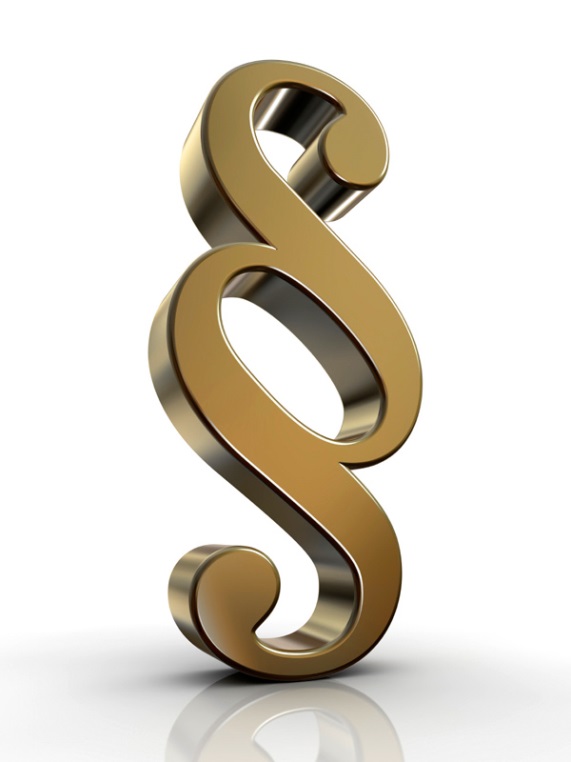 Köszönöm megtisztelő figyelmüket!
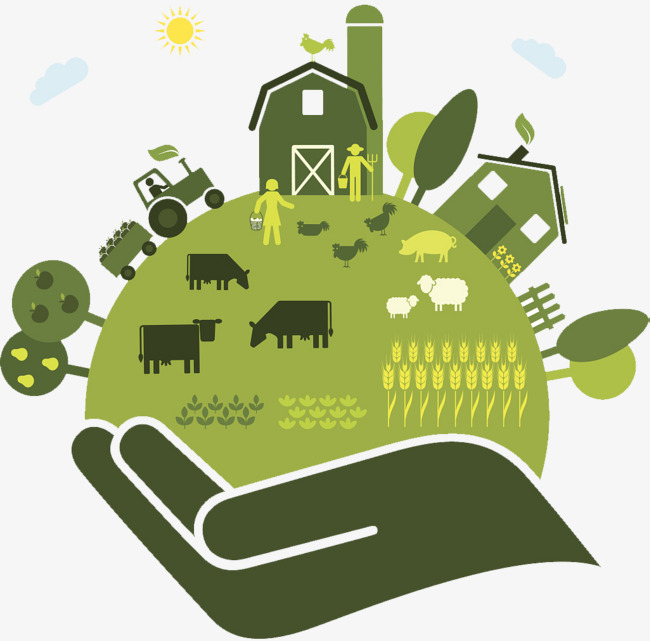